Medieval Europe
Introduction
The period began after the collapse of the Western Roman Empire
Also known as the dark ages
The population declined and became more rural 
The center of learning shifted to the Middle East and the Islamic world
In Europe only the priests, monks, and some of the noble class could read and write
The Church: Political and Spiritual Power
Popes follow Roman organization
Monasticism
Benedict of Nursia
Benedictine rule- promoted Christian unity 
Spiritual functions- Holiness, Network, Pilgrimage centers
Secular functions- Education, Large estates, Shelter travelers
Universities- form in the 13th century
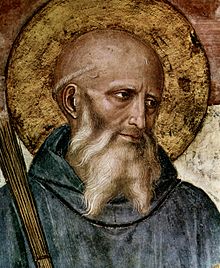 Charles Martel and Charlemagne
Charles Martel and the Franks stopped the spread of the Islam into northern Europe 
Battle of Tours in 732 
Charles the Great (Charlemagne) 
800- crowned emperor
Copied roman centeral administration 
After his dearth in 814 his empire frgaments
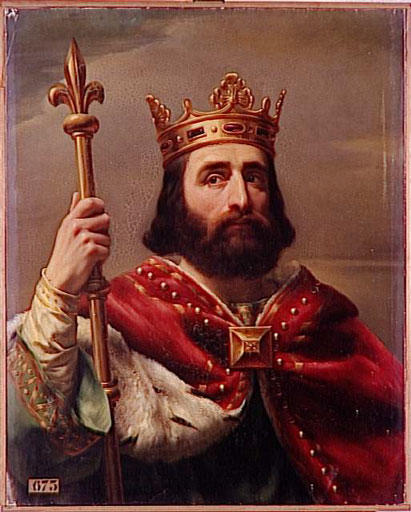 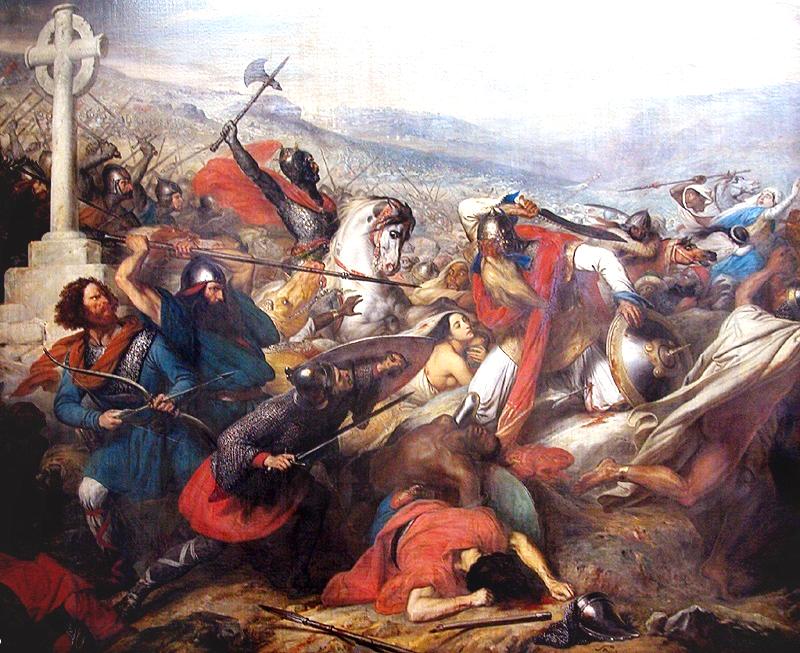 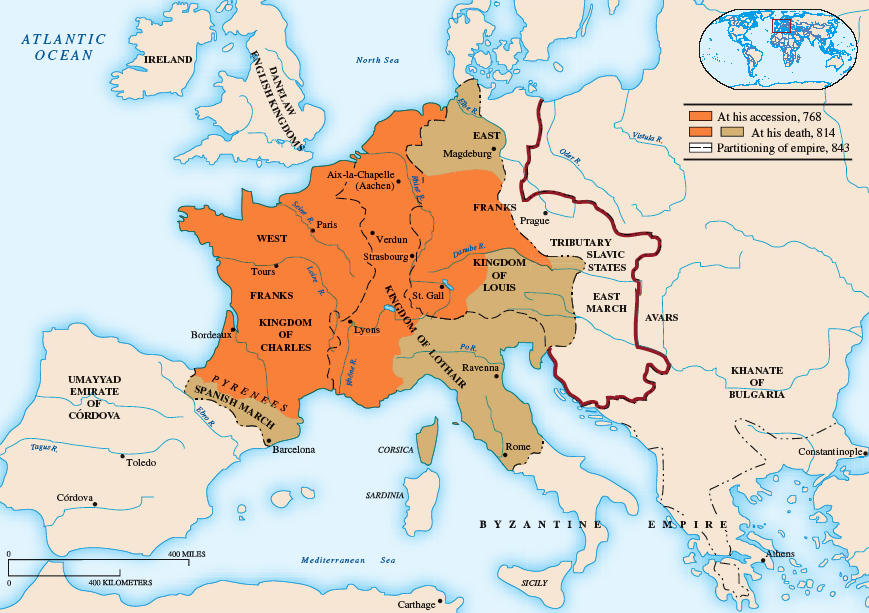 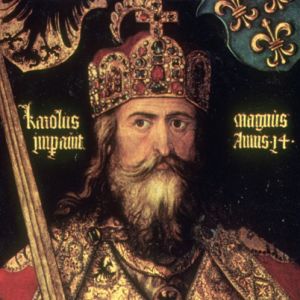 A New Empire Emerges
The Hole Roman Empire 
962-1806 
Ruled over Germany and most of northern Italy
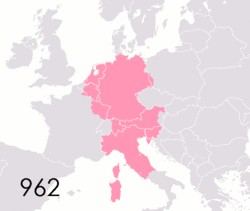 Feudalism emerges
Feudalism emerges as a new political system 
Relationships created between lord and vassal  

William the Conqueror (from Normandy) 
1066- Norman conquest of England
Introduces centralized government to England 
Established sheriffs and courts
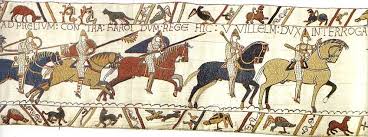 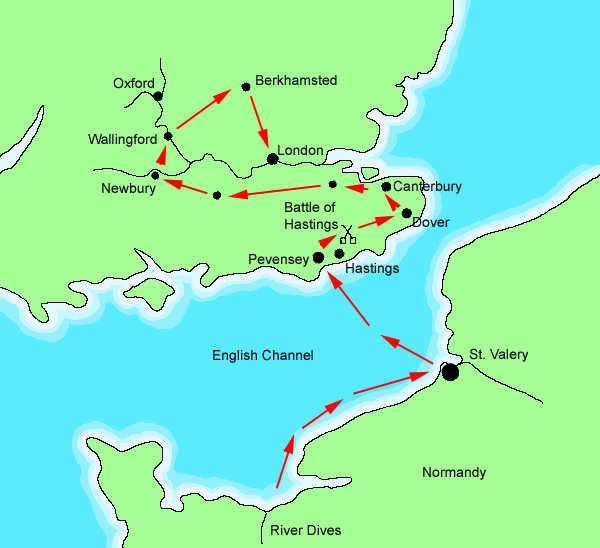 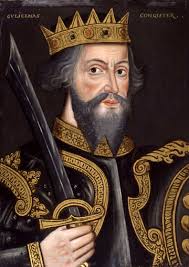 Economic and Urban growth
Agriculture: 
Three-field system- a third of the farm land is left unplanted to regain fertility. 
Towns grow
Education
Literacy expands
Cathedral schools- form in the 11th century
Universities- form in the 13th century
Limited Government  and continued Conflicts
1215, Magna Carta (Great Charter) (England) 
King John recognizes supremacy of written law
Representative Bodies
England- 1265: Parliament- two houses : house of lords and house of commons
Monarchs continue to increase in power
Large conflicts
Hundred Years War
England vs France claims to the throne of France
The Crusades
Called for by Pope Urban II, 1095
Initial success
New contact with Islam
Christian knights bring back new technology and ideas
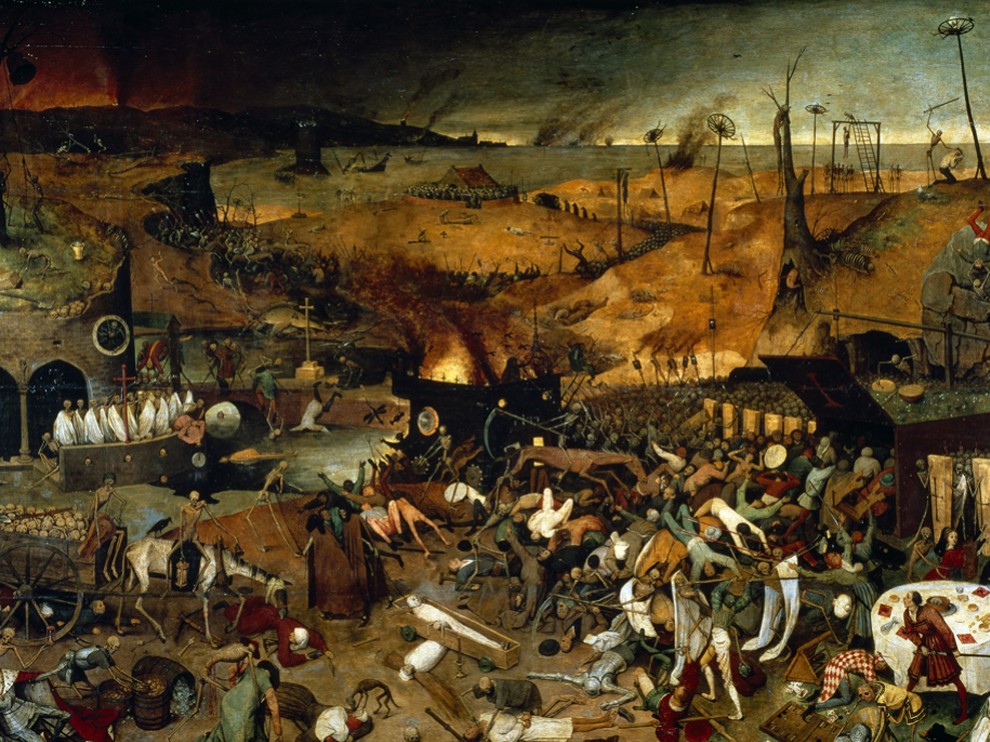 The Plague
Originated in Central Asia
In Europe it arrived in Italy first (southern Europe) 
Carried by the Oriental Rat Flea on the back of rats 
Has a religious, economic, and social impact on European history
Carried east and west along the Silk Road by traders and Mongol Armies
1340s- disease had struck China, India, and Persia 
Many felt that the diseases was a punishment from God
Caused religious fanaticism to increase
3 Types
Pneumonic 
Attacked the Lungs
Caused fierce coughing & sneezing fits
Chest pain, Bloody sputum

Septicemic 
Rarest and Deadliest
Traveled thru bloodstream
Black spots beneath skin
Victims choked on own blood, Excruciating Pain!
Bubonic 
Most Common
Egg-sized swellings (buboes)
Neck, armpits, groin (dark blisters)
Headaches, Weakness, Nausea/Vomiting
Severe Fever and Delirium
Results of the Plague
People persecuted heretics to try to please god.
Jews, Friars, Foreigners, Pilgrims, Beggars, Lepers
Between 75 and 200 million people died in Europe and Asia
Estimated that between 25%-60% of Europe’s total population was killed
The loss of life caused labor shortages throughout Europe
Ends the feudal system 
By the 1350s the worst epidemic had run its course
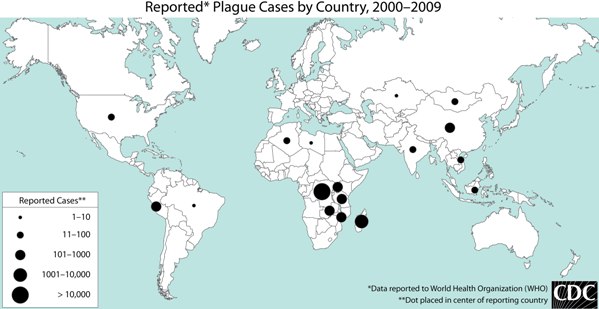 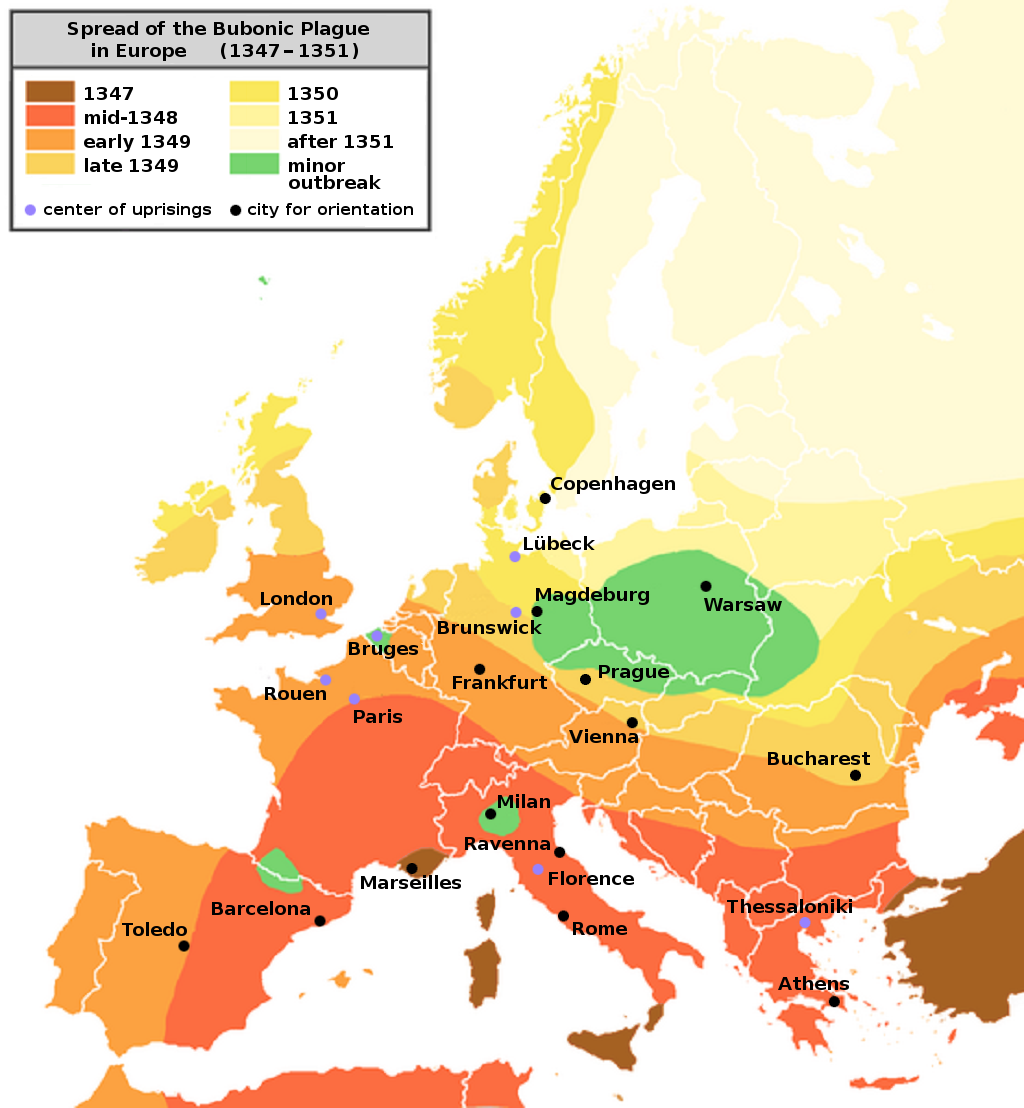 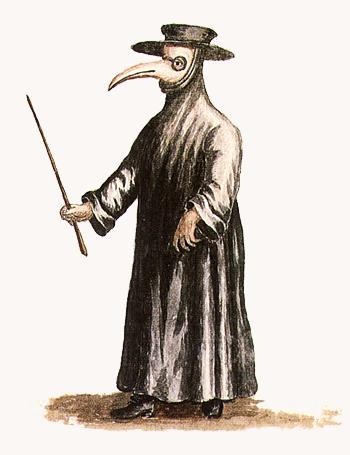 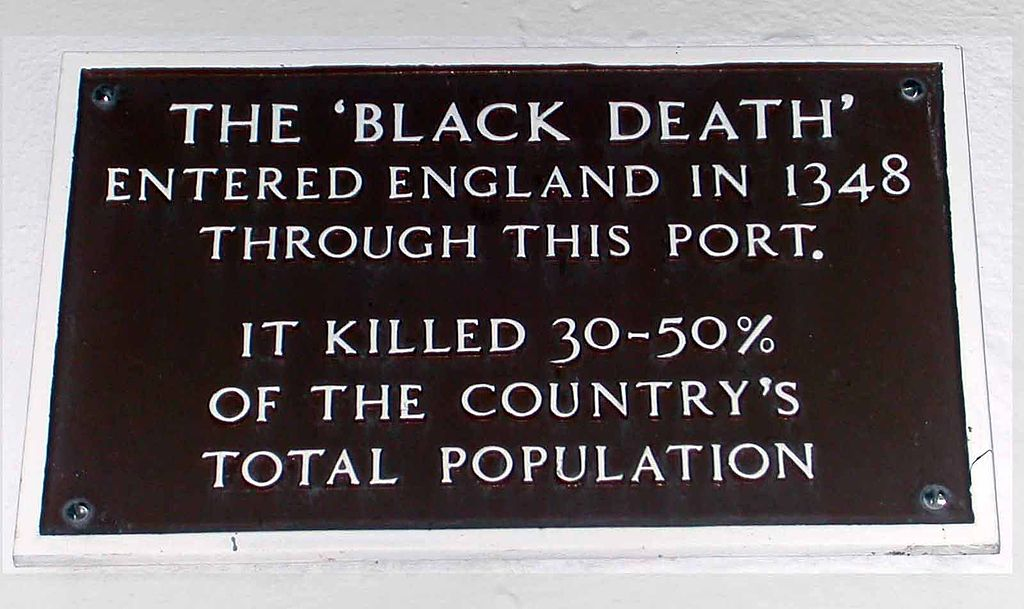 Nursery Rhyme
Ring-a-round the rosie,A pocket full of posies,Ashes! Ashes!
    We all fall down
Does this nursery rhyme have a darker meaning than a happy children's song